Fig. 1. Meiosis in pollen mother cells of Arabidopsis thaliana. (a) Wild‐type pachytene (taken from the dsy1 ...
J Exp Bot, Volume 54, Issue 380, 1 January 2003, Pages 25–38, https://doi.org/10.1093/jxb/erg041
The content of this slide may be subject to copyright: please see the slide notes for details.
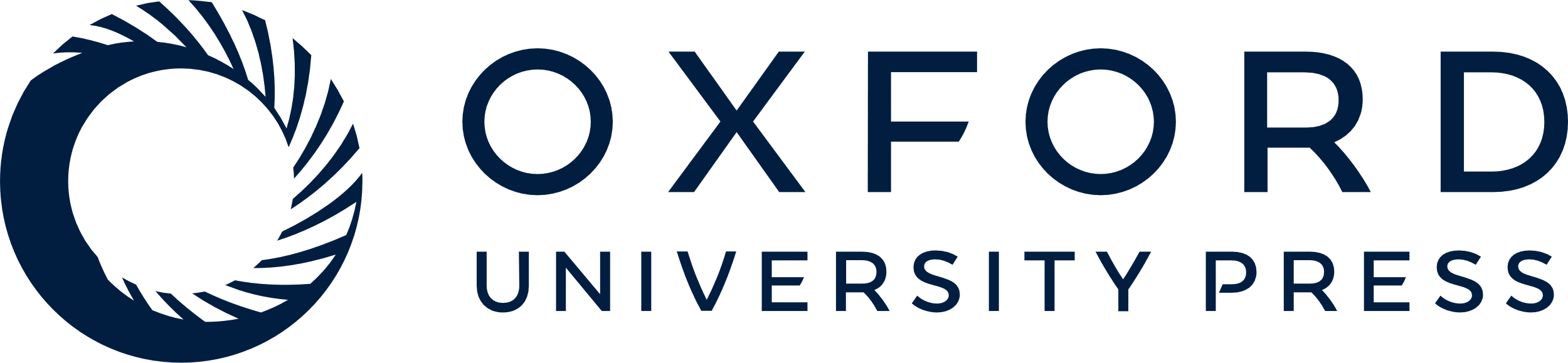 [Speaker Notes: Fig. 1. Meiosis in pollen mother cells of Arabidopsis thaliana. (a) Wild‐type pachytene (taken from the dsy1 mutant) illustrating full chromosome synapsis, (b) early prophase in asy1 showing unsynapsed chromosomes, (c) wild‐type diplotene illustrating five bivalents joined by chiasmata, (d) diplotene in dsy1, no bivalents are present but homologous chromosomes are associated, (e) diplotene in asy1, no bivalents are present and homologous chromosomes are not associated. The four nucleolus organizing chromosomes converge at the site of their association with the nucleolus (arrowed). (f) Metaphase I in mei1/mcd1 illustrating the severe chromosome fragmentation which occurs in this mutant, (g) dyad stage in the mei1/mcd1 mutant showing the acentric chromosome fragments which are not incorporated in either nucleus, (h) metaphase II in wild type showing five chromosomes at each pole, (i) metaphase II as seen in asy1 and dsy1 (this image taken from dsy1) showing the uneven division of chromosomes that results from synaptic defects in the mutants, (j) wild‐type tetrad (from tdm1), (k) chromosome extension and stretching following metaphase III in the tdm1 mutant, (l) multiple nuclei resulting from the attempted third meiotic division in tdm1 (these will go on to form polyads). Each panel shows a single DAPI stained spread PMC. Bar=20 µM.


Unless provided in the caption above, the following copyright applies to the content of this slide:]